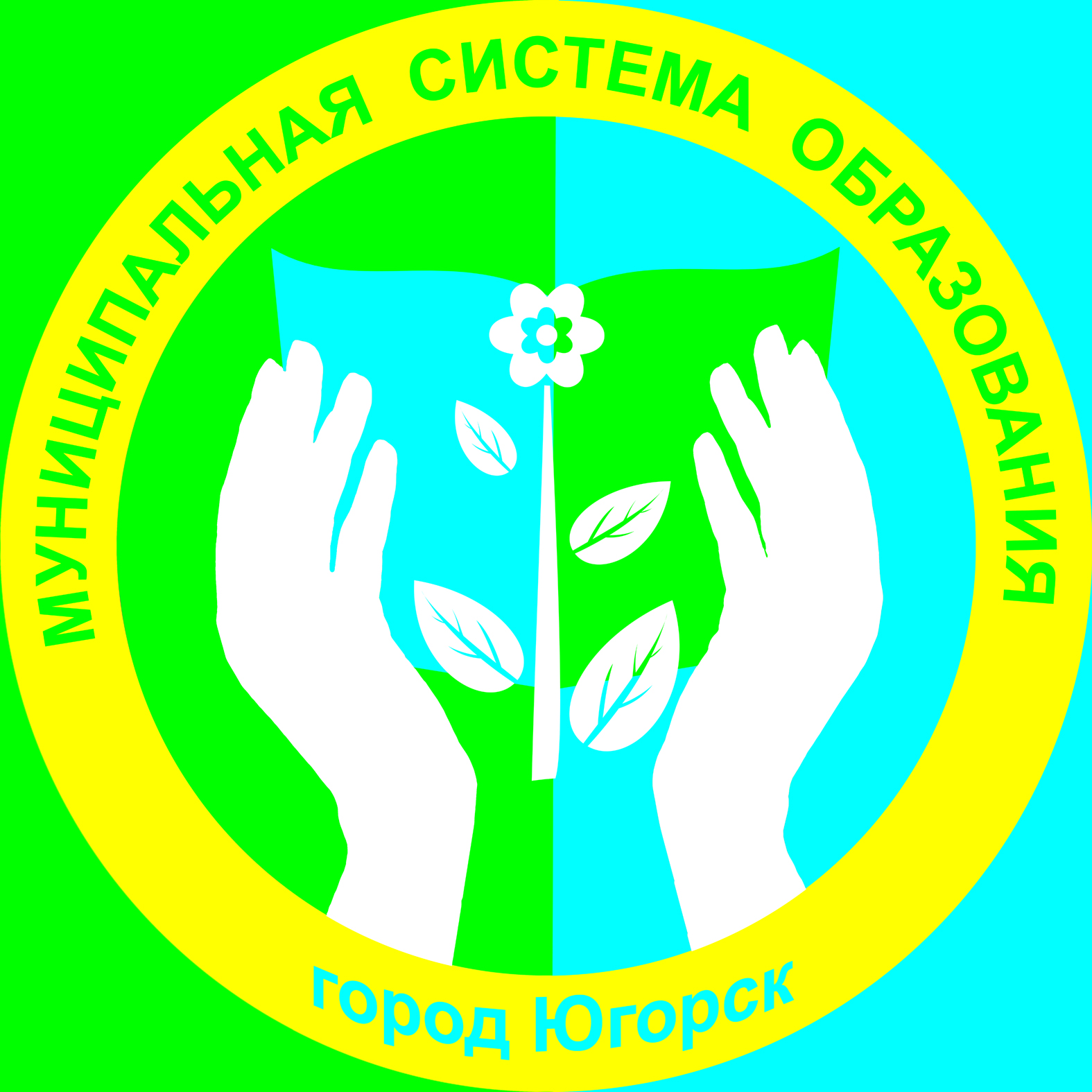 Результаты мониторинга оценки качества  образовательной деятельности муниципальных образовательных учреждений города Югорска за 2014-2015 учебный год
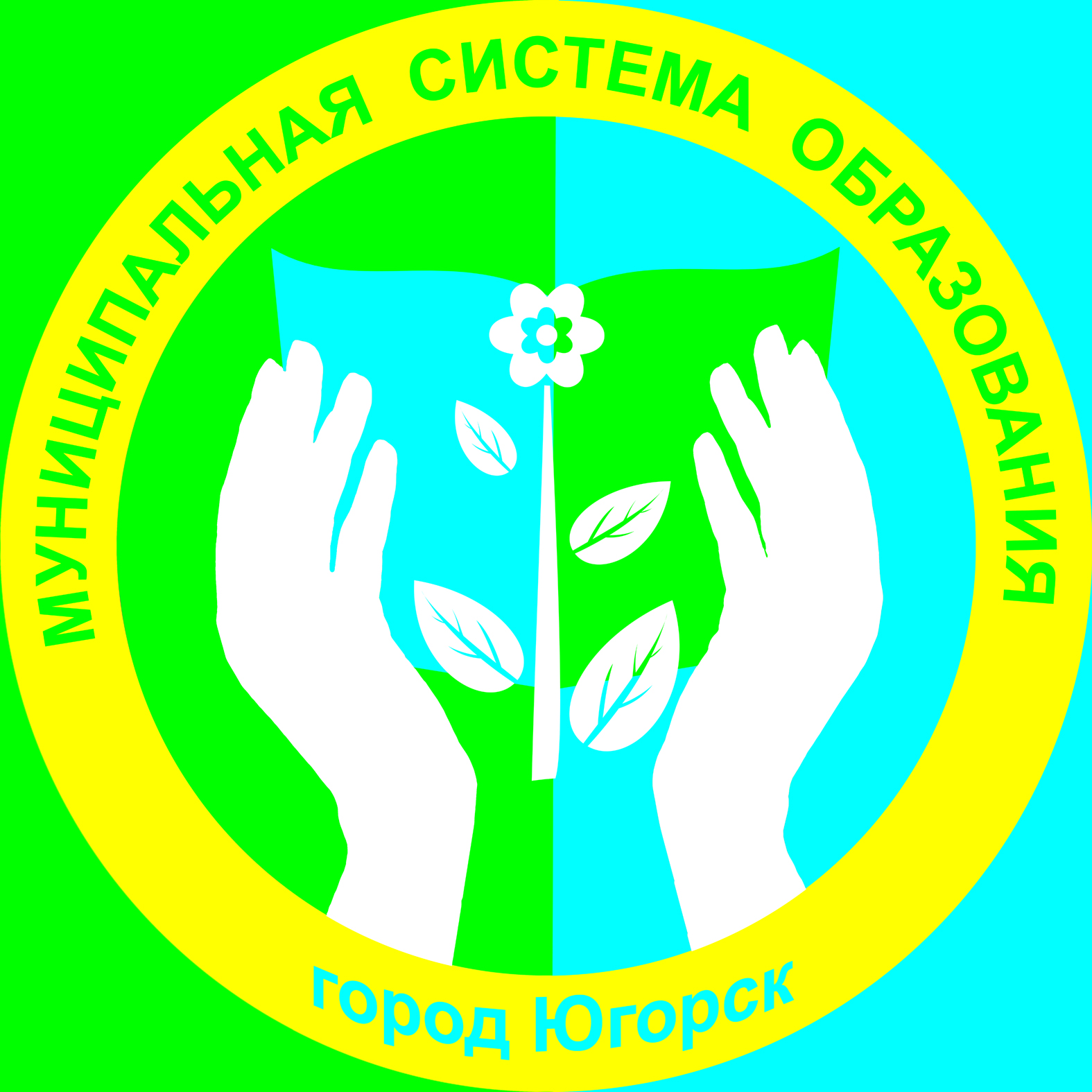 Цель мониторинга: 
обобщение и анализ информации о состоянии муниципальной системы  образования и  основных показателях ее функционирования за 2014-2015 учебный год для оценки и прогнозирования тенденций развития, принятия обоснованных управленческих решений по достижению качественного образования на 2015-2016 учебный год
Показатели мониторинга
Показатели,характеризующие общие критерии оценки качества образовательной деятельности
Открытость и доступность информации об учреждении, осуществляющем образовательную деятельность

Комфортность условий, в которых осуществляется образовательная деятельность

Доброжелательность, вежливость, компетентность работников образовательного учреждения

Удовлетворенность качеством образовательной деятельности организаций
Показатели,характеризующие дополнительные критерии оценки качества образовательной деятельности
Учебные достижения
Внеучебные достижения
Кадровое обеспечение
Инновационная деятельность
Состояние здоровья
Воспитательная работа  (общеобразовательные учреждения)
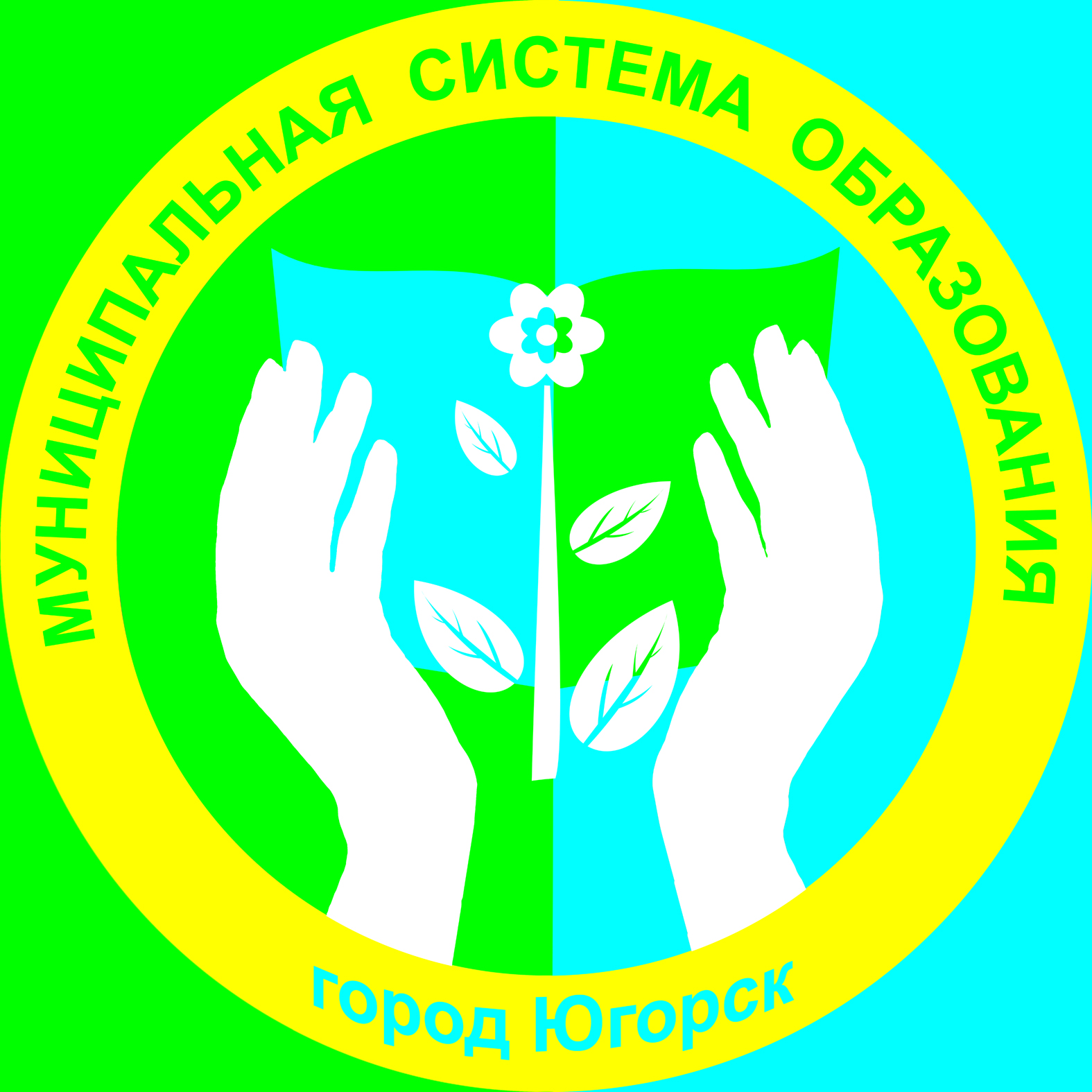 Результаты мониторинга в части реализации  основной общеобразовательной программы дошкольного образования
Результаты, характеризующие общие критерии
Результаты, характеризующие дополнительные критерии
Результаты внеучебных достижений воспитанников
Кадровое обеспечение
Инновационная деятельность
Состояние здоровья воспитанников
Общее количество баллов
Рейтинг дошкольных образовательных учреждений по итогам 2014-2015 учебного года
Вывод
Положительные тенденции 
увеличение доли педагогических работников, имеющих высшее образование с 65% до 67%
 рост доли штатных педагогических работников со стажем работы менее 10 лет в общей численности штатных педагогических работников с 33% до 37%
увеличение доли штатных педагогических работников, прошедших программы повышения квалификации и / или профессиональную переподготовку в соответствии с ФГОС с 8% до 59%
рост доли оснащенности учебных помещений учебно-наглядным оборудованием с 74% до 85 %
сохранение доли образовательных учреждений, имеющих статус пилотная и опорная площадка на уровне 60%
увеличение доли образовательных учреждений, принявших участие в региональных и муниципальных конкурсах профессионального мастерства с 90% до 100%
увеличение доли образовательных учреждений, ставших победителями и призерами в региональных и муниципальных конкурсах профессионального мастерства с 70 % до 80%
Вывод
Отрицательные моменты
увеличение количества дней пропущенных по болезни за год одним ребенком с 10,6 до 11,7 дня
уменьшение доли штатных педагогических работников, имеющих первую и высшую квалификационную категорию с 48% до 46%
Учреждения дополнительного образования детей
Результаты, характеризующие общие критерии
Результаты, характеризующие дополнительные критерии
Результаты обучения
Творческие, интеллектуальные конкурсы
Охват образовательными услугами
Кадровый потенциал
Инновационная деятельность
Общее количество баллов
Рейтинг учреждений дополнительного образования по итогам 2014-2015 учебного года
Вывод
Положительные тенденции
- 100% сохранность контингента;
- увеличение доли педагогических работников, имеющих первую и высшую квалификационную категорию с 66% до 67,5%;
- незначительное увеличение доли обучающихся, посещающих кружки технической направленности с 8% до 9%;
- сохранение стабильной ситуации по охвату детей, посещающих кружки естественнонаучной  направленности на уровне 22%; 
- увеличение доля учащихся, вовлеченных в межпредметные (социальные) проекты с 34% до 70%;
- увеличение доли образовательных учреждений дополнительного образования детей, имеющих  статус (на всех уровнях): опорная площадка; стажерская площадка; пилотная площадка; ресурсный центр – с 33% до 100%;
- увеличение доли образовательных учреждений дополнительного образования детей, ставших победителями и призерами в региональных и муниципальных конкурсах профессионального мастерства с 67% до 100%; 
- увеличение  доли оснащенности учебных помещений учебно-наглядным оборудованием с 48% до 90%;
Вывод
Отрицательные моменты
уменьшение   доля педагогических работников  в возрасте до 35 лет  с 29% до 23%. По учреждениям дополнительного образования уменьшение в МБУДОД «Детская школа искусств города Югорска» с 16% до 11%, в МБОУДОД ДЮЦ «Прометей» с 60% до 48%
- незначительное уменьшение  доля  учащихся  - победителей и призеров  интеллектуальных, творческих конкурсов всех уровней с 35% до 33%
Общеобразовательные учреждения
Результаты, характеризующие общие критерии
Результаты, характеризующие дополнительные критерии
Учебные достижения
Всероссийская олимпиада школьников
Внеучебные достижения
Воспитательная работа
Состояние здоровья обучающихся
Кадровый потенциал
Инновационная деятельность
Общее количество баллов по дошкольным группам
Коэф. Эффективностипо дошкольным группам
Общее количество баллов
Рейтинг общеобразовательных учреждений по итогам 2014-2015 учебного года
Вывод
Положительные тенденции
стабильность доли выпускников общеобразовательных учреждений, успешно сдавших единый государственный экзамен по русскому языку, в общей численности выпускников общеобразовательных учреждений, участвовавших в едином государственном экзамене по данным предметам  -   100%;
- увеличение доля выпускников 4-х классов, успешно выполнивших итоговые контрольные работы по русскому языку и математике – с 79,5% до 98,5%
- увеличение победителей и призеров регионального этапа Всероссийской олимпиады школьников с 3 до 4 человек;
- стабильность доли педагогических работников, имеющих первую и высшую квалификационную категорию на уровне 67 %;	
             - рост доли оснащенности учебных помещений учебно-наглядным оборудованием с 80% до 87%;
-  сохранение доли обучающихся, стоящих на различных видах профилактических учетов - 1,4%;
- сохранение количества общеобразовательных учреждений, имеющих  статус (на всех уровнях): опорная площадка; стажерская площадка; пилотная площадка; ресурсный центр – 5 общеобразовательных учреждений;
- увеличение доли общеобразовательных учреждений, ставших победителями и призерами в региональных и муниципальных конкурсах профессионального мастерства – с  86%  до  100%;
Вывод
Отрицательные моменты
уменьшение доли выпускников общеобразовательных учреждений, успешно сдавших единый государственный экзамен по математике, в общей численности выпускников общеобразовательных учреждений, участвовавших в едином государственном экзамене по с 100% до 98%
- уменьшение доли выпускников 9 классов общеобразовательных учреждений, успешно прошедших государственную (итоговую) аттестацию по математике, в общей численности выпускников общеобразовательных учреждений, участвовавших в государственной (итоговой) аттестации по данному предмету  - с  99% до 94%
- уменьшение доли победителей и призеров муниципального этапа Всероссийской олимпиады школьников, выполнивших задания на 75 % и выше – с 22%  до 16%. 
-  увеличение количества дней пропущенных по болезни за год одним ребенком с 6,6 дня до 8,1 дня
- низкий уровень оснащения учебных кабинетов начальных классов в  соответствии с требованиями ФГОС
Общий вывод по итогам мониторинга за 2014-2015 учебный год
Положительные тенденции
 рост качества образования на уровне начального общего образования
 улучшение  качества условий осуществления образовательной деятельности в части материально - технического обеспечения на уровне дошкольного, основного общего и среднего общего образования
 повышение уровня квалификации педагогических работников
 увеличение охвата обучающихся, посещающих кружки технической и естественнонаучной направленности
 обеспечение открытости и доступности информации о муниципальной системе образования;
отсутствие роста  по правонарушениям среди несовершеннолетних
Общий вывод по итогам мониторинга за 2014-2015 учебный год
Проблемные вопросы
снижение качества образования на уровне основного общего и среднего общего образования, о чем свидетельствуют результаты государственной итоговой аттестации в форме ОГЭ и ЕГЭ, муниципального этапа Всероссийской олимпиады школьников,  в части выполнения школьниками заданий на 75 % и выше; 
низкий уровень оснащения учебных кабинетов начальных классов в  соответствии с требованиями ФГОС в 50% общеобразовательных учреждениях
- рост уровня заболеваемости учащихся и воспитанников; 
- уменьшение доли педагогических работников в системе дополнительного образования в возрасте до 35 лет;
- уменьшение доли штатных педагогических работников, имеющих первую и высшую квалификационную категорию в системе дошкольного образования
Основные вопросы, на которые необходимо обратить внимание в 2015-2016 учебном году
Повышение качества образования по программам основного общего и среднего общего образования, выделив учебный предмет «математика» в приоритет.
 Повышение качества подготовки учащихся  из числа талантливых детей для участия и получения качественных результатов на муниципальном и региональном этапе Всероссийской олимпиады школьников.
 Оснащение учебных помещений всех предметных областей и внеурочной деятельности учебно-лабораторным, цифровым (электронным), спортивным оборудованием в объеме, позволяющем обеспечить реализацию государственных образовательных стандартов дошкольного, начального общего, основного общего, среднего общего образования.
 Разработка и реализация программы  ротации  и замещения педагогических кадров.
 Совершенствование профилактической работы по предупреждению правонарушений и преступлений учащимися общеобразовательных учреждений.
 Повышение эффективности организации работы по сохранению и укреплению здоровья обучающихся.
Благодарю за внимание!